iPhone apps
1/4/2017
Bob Eckert January 4, 2017
Agenda
Audience survey
Show of hands: iPhone vs. Android phone
On cards write out 5 favorite apps
How to find / purchase / install iPhone apps
Open app store
Search for app
Select desired app
Get (free) or buy
Must have password for Apple ID and credit card (can store the billing info)
1/4/2017
Bob Eckert January 4, 2017
App categories
Find iPhone
Outlook calendar / contacts synchronization
File management
Home automation / control
Finance
Travel
Weather
Geeky
1/4/2017
Bob Eckert January 4, 2017
Find iPhone
Can be used to locate iPhone and iPads of family
Family sharing; aid in getting together
Very useful when skiing (or shopping)
Found wife’s iPhone lost in ladies room in Blue Sky basin at Vail.  Followed ski patrol progress bringing it out and to patrol headquarters in Vail Operations Building.
1/4/2017
Bob Eckert January 4, 2017
Outlook / iPhone / iPad synchronization
Why synch?
Calendar always available and up to date
Reminders entered on iPhone, iPhone or PC available instantly on all other devices
New contact entered on any device appears on all other devices.  
NOTE: on PC make sure to enter new contact into iCloud contacts, NOT local contacts
I have two PC’s, my iPhone, and my iPad synched
Good guide at: https://technipages.com/iphone-sync-outlook
1/4/2017
Bob Eckert January 4, 2017
Calendar / Contacts synching
On general principals, Backup Outlook data file before proceeding!
From the iPhone or iPad, go to “Settings” > “iCloud” and ensure your iCloud account is setup and signed in.
Download and install iCloud on your Windows computer. Be sure to restart the computer after installation.
Open iCloud on your Windows computer from “Start” > “All Apps” > “iCloud” > “iCloud“.
Check the “Contacts, Calendars, and Tasks” option.
Do NOT need to create an iCloud email address to do the above
1/4/2017
Bob Eckert January 4, 2017
iPad screenshot
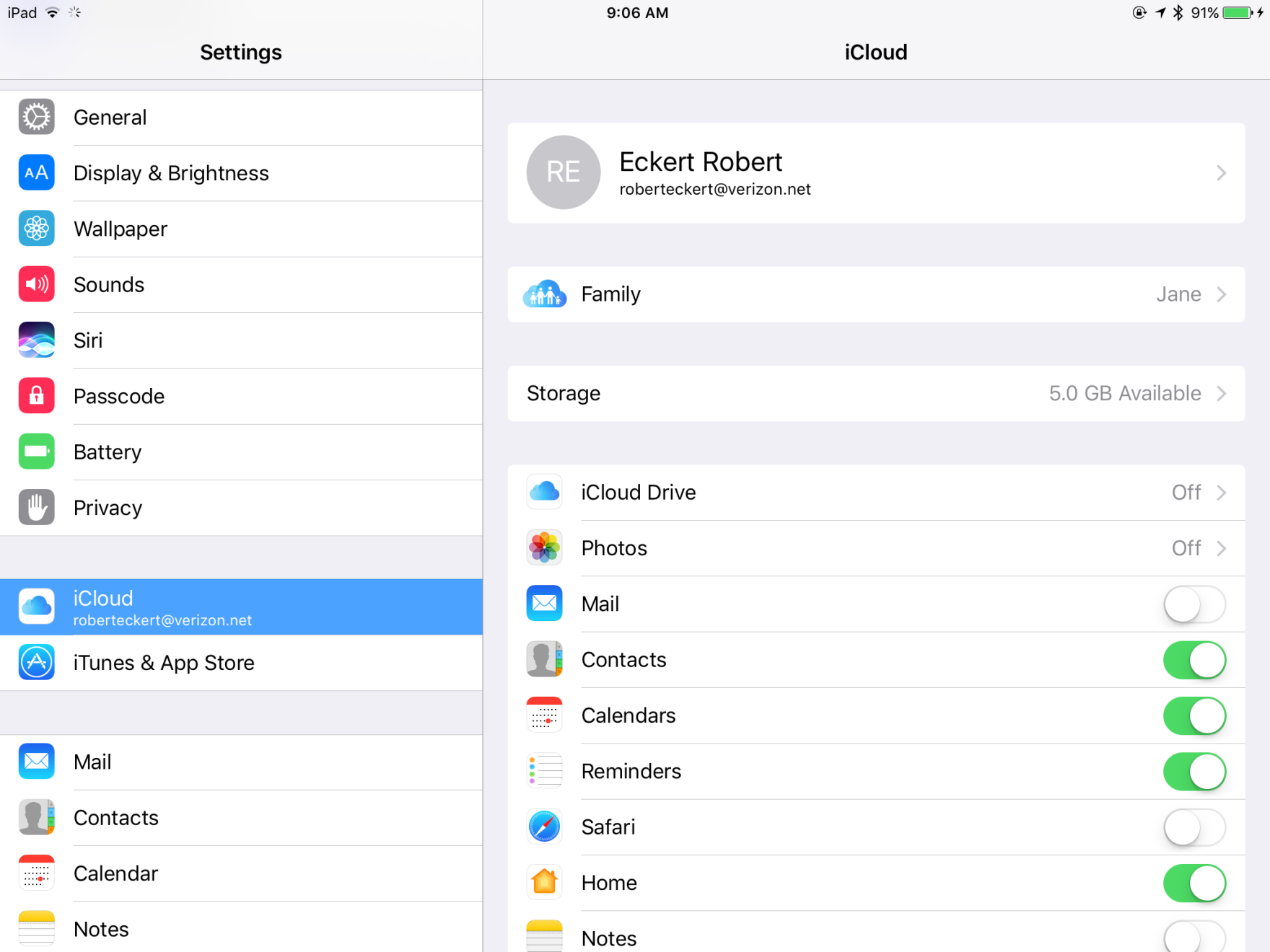 1/4/2017
Bob Eckert January 4, 2017
PC screenshot
This shows in all apps, iCloud, iCloud
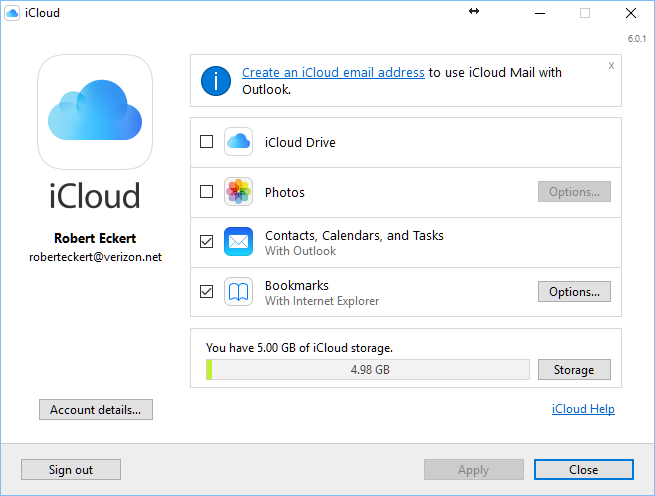 1/4/2017
Bob Eckert January 4, 2017
Will now demo various apps on screen
PC software is AirServer ($14.99; 7 day free trial available)
https://www.airserver.com/
This software is ideal for showing slide shows from an iPad onto a big screen TV connected to the PC
1/4/2017
Bob Eckert January 4, 2017
Mapping apps
Waze
Google Maps
Topo Maps
Colorado Roads (I-70 traffic)
Altimeter
1/4/2017
Bob Eckert January 4, 2017
Weather Apps
Weather Channel
Storm (radar images)
Sunrise & Sunset
Tides Near Me
1/4/2017
Bob Eckert January 4, 2017
Home automation
Thermostat (Honeywell)
Nest (Nest thermostat)
My Accurite (multiple temperature and humidity sensors)
TCP Lighting (smart bulbs)
Issue: Internet connectivity discontinued in May 2016 WITHOUT NOTICE!!
1/4/2017
Bob Eckert January 4, 2017
Travel
Wallet (boarding passes)
Airline apps
iTranslate
Avis
Sally Park (find your car)
FlightAware
Colorado Roads (I-70)
Gas Buddy (locate cheap gas)
1/4/2017
Bob Eckert January 4, 2017
Newspapers
Boston Globe
New York Times
Wall Street Journal
Etc.
1/4/2017
Bob Eckert January 4, 2017
Miscellaneous (and geeky)
Microsoft Office (Word, Excel, PowerPoint)
Splash ID (password management, essential)
Snapseed (basic photo editing)
File Browser (essential file transfer utility)
Net Analyzer (networking)
Garmin Connect (interface with Garmin GPS devices, e.g. Edge 1000 cyclocomputer)
HP15C (RPN calculator)
1/4/2017
Bob Eckert January 4, 2017